LECTURE 27: Introduction to IDEs (Spyder)
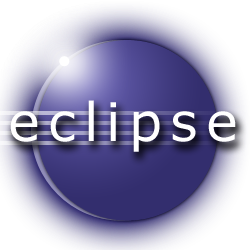 Topics:
Installing Eclipse
Adding PyDev
Projects and Files
Basic Debugging
Resources:
Lynda: Basic Eclipse
Lynda: Installation (Windows)
Lynda: Installation (Mac)
YouTube: Eclipse for Python
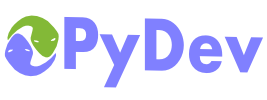